Registrierkassaverordnung: Markt- & Entwicklungstendenzen Software, insbesondere Vergleich der Systeme für die Gastwirtschaft
Lukas Ziegler
1 Einleitung
2 Fragestellung
3 Technik
3.1 Technische Voraussetzungen
3.1.1 Manipulationsschutz
3.2 Offene Systeme
3.3 Geschlossene Systeme
3.4 Cloud-basiert
3.5 Webservice zur Registrierkassenanmeldung
4 Software Vergleich der Systeme für die Gastwirtschaft
4.1 Verschiedene Anbieter
4.1.1 ready2order
4.1.2 orderbird
4.1.3 vectron-systems
4.1.4 iZettle Go
4.1.5 HelloCash
4.1.6 GASTROFIX
4.1.7 freefinance
4.2 Preisvergleich
4.3 Leistungsvergleich
4.4 Bedingungen der Hersteller
5 Kritikpunkte
6 Fazit
12.3
12.3-22.3
12.3-24.5
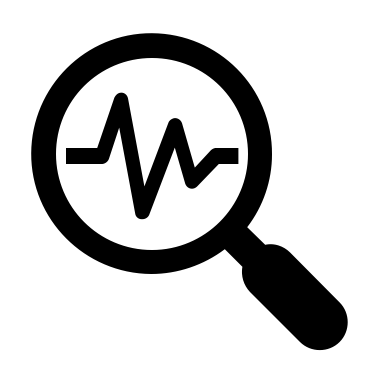 12.3-29.3
16.3-12.4
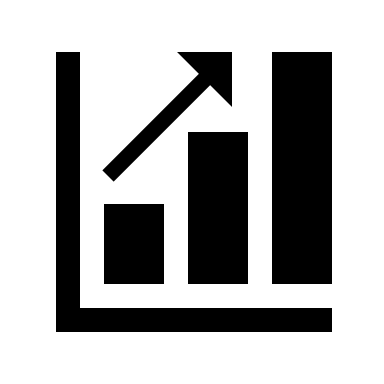 1.5-17.5
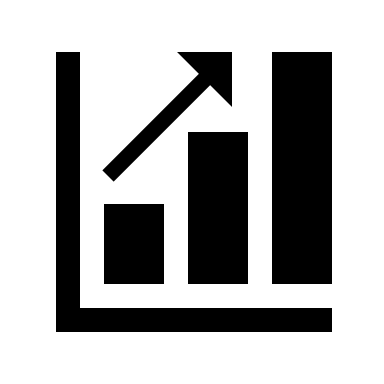 25.5-14.6
25.6
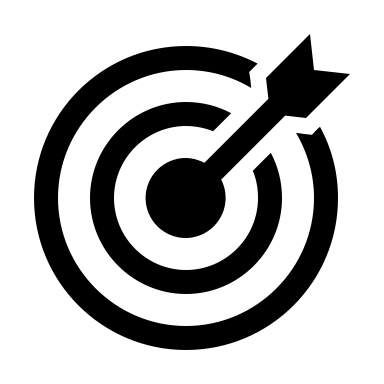 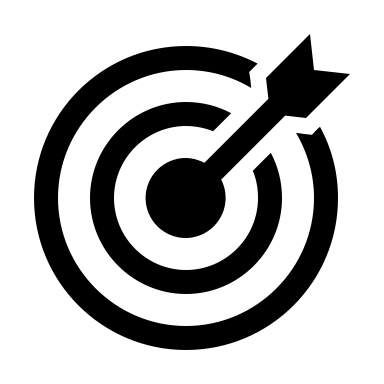 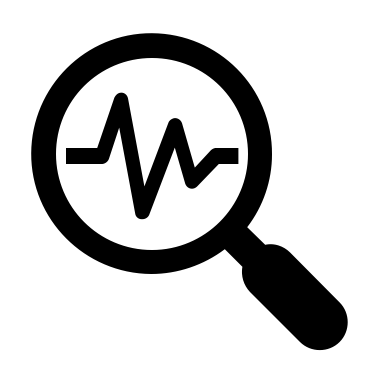 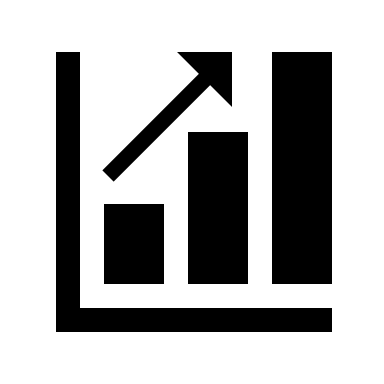 Recherche
Ziel
Milestone